Why You Should Be Using Novels in Your Social Studies Curriculum
Mascoutah High School

George Haldaman: Social Science Teacher

Subjects Taught: US History, AP World History, AP Psychology
[Speaker Notes: NOTE:
To change the  image on this slide, select the picture and delete it. Then click the Pictures icon in the placeholder to insert your own image.]
Let Me Tell You a Story……….
Can be fiction or non-fiction. 

It hammers home everyday details that textbooks just scrape over.

In today’s world of common core, it touches on all the core skills you should be teaching your students.
Typical Novel Project Structure……………..
Step 1: students are assigned or select a novel.  The book then is split up depending on length and students are given a certain amount of time to finish a section.
Step 2: Literature Circles: either in student groups if some are reading the same novel or in one large group if we are all reading the same novel.  Students will create questions to ask the group and students will give their informed opinions on those questions based on their own knowledge and thoughts from the shared text.  
Step 3: Student Selected Choice of Project Followed by a Book Fair.  Students will select a project choice from a variety of project choices to complete to show their understanding of the novel after they are finished reading it.  I will then organize a book fair where students will bring their projects and I will have students walk around and look at the variety of projects.
Student Choice Projects…………….
Create a word and/or picture collage representing the entire novel 
Create a newspaper using Microsoft Publisher (Newsletter) about the entire novel that includes such things as classified ads, obituaries, news items, sports articles, cartoons, etc.
Create a board game in which the game pieces represent the characters and the board shows the plot sequence/main events of the entire novel.  
Re-write the entire novel in comic book/graphic novel form. 
Keep a diary from a main character’s point of view.
Write a series of letters that 2 main characters in the novel might have written to one another during the course of the entire novel.
Do several pieces of art about the novel.  These should be accompanied by written pieces explaining how the art relates to the novel.
Create a Power Point Presentation/Book Report or Movie Project.
World History: Copper Sun (Trans-Atlantic Slave Trade)
Synopsis
Copper Sun by Sharon Draper
Copper Sun is the epic story of a young girl torn from her African village, sold into slavery, and stripped of everything she has ever known—except hope.
World/US History: World War II Perspectives Through a Novel
Book Titles
Multiple Books Students Choose From:
Ordinary Men by Christopher Browning
War of the Rats by David L. Robbins
Band of Brothers by Stephen E. Ambrose
The Pacific: Hell was an Ocean Away by Hugh Ambrose
If I Should Die Before I Wake by Han Nolan
Night by Elie Wiesel
Hiroshima by John Hersey
Farewell to Manzanar
Survival in Auschwitz by Primo Levi
Tallgrass by Sandra Dallas
The Welsh Girl by Peter Ho Davies
Code Talker by Joseph Bruchac
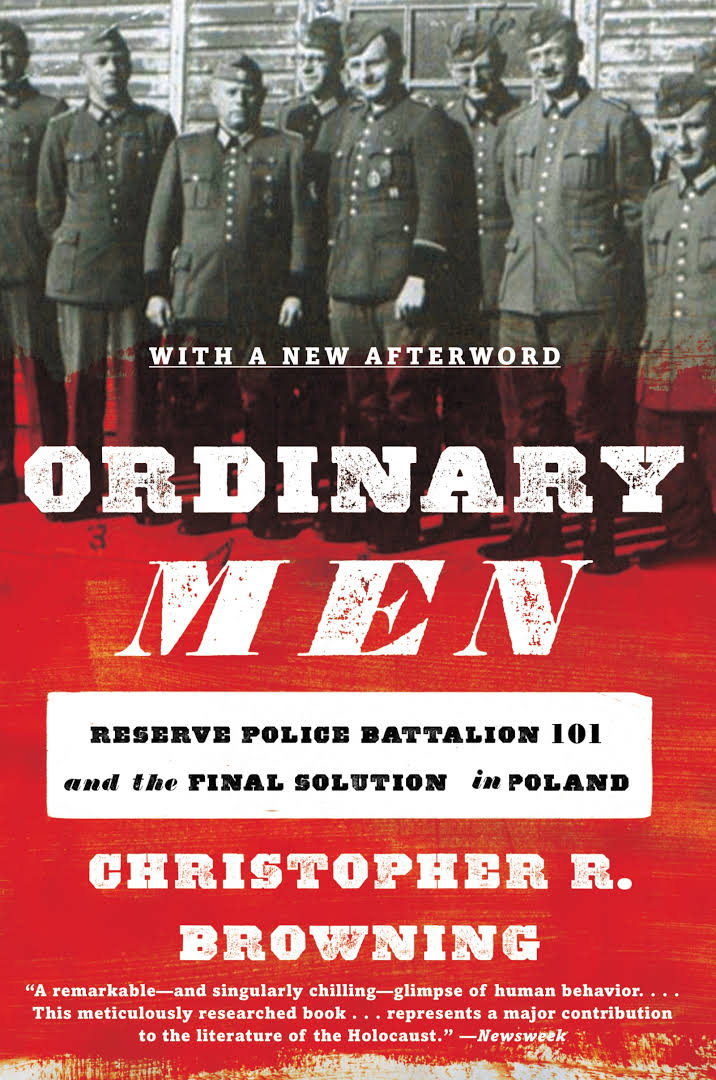 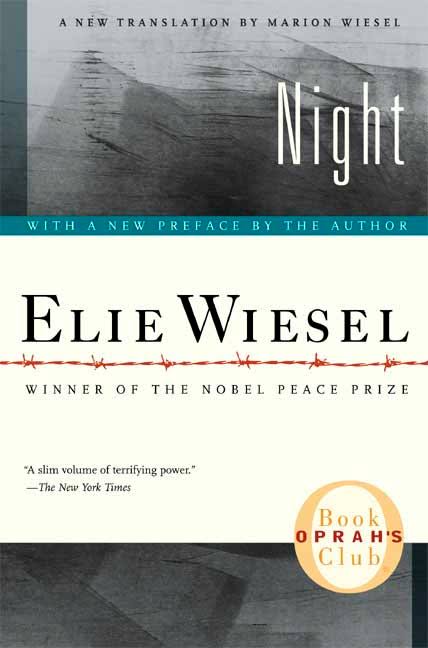 Psychology: Sybil (DID, Research Methods: Case Study)
Synopsis
Sybil by Flora Rheta Schreiber
Sybil is a 1973 book about the treatment of Sybil Dorsett for dissociative identity disorder by her psychoanalyst Cornelia B. Wilbur.
Copper Sun Collage
Sybil Painting
Smaller Lesson Ideas: Teaching With Graphic Novels
Other sources who back me up and book ideas……
http://www.randomhouse.com/highschool/RHI_magazine/active_citizens/moran.html 
https://www.scholastic.com/teachers/articles/teaching-content/why-and-how-i-teach-historical-fiction/ 
http://www.slj.com/2014/09/books-media/the-graphic-advantage-teaching-with-graphic-novels/#_ 
https://www.teachingchannel.org/blog/2015/05/15/teaching-novels-in-era-of-common-core/ 

Email me at haldamang@msd19.org